ООО «МедиПроф» СПб, Дунайский 47
SMART - модель организации контроля качества медицинской деятельности
Заместитель Главного врача по клинико-экспертной работе
Т. В. Яковенко
клинико-экспертная работа учреждения
Основные механизмы управления качеством
2
Неопределенность №1
Взаимодействие не определено Регламентом МЗ
3
Неопределенность №2
Приказ Минздрава РФ от 31.07.2020 N 785Н
учет нежелательных событий (фактов и обстоятельств, создающих угрозу причинения или повлекших причинение вреда жизни и здоровью граждан и (или) медицинских работников, а также приведших к удлинению сроков оказания медицинской помощи)
Методика учета?
4
«… среди существующих подходов к повышению безопасности медицинской помощи… наиболее эффективным является наличие в медицинской организации системы учета и мониторинга нежелательных событий»*
*The Economics of Patient Safety in Primary and Ambulatory Care // OECD Электронный ресурс // (Организации экономического сотрудничества и развития )
аккредитация по стандартам JCI
сертификационный аудит «Качество и безопасность медицинской деятельности» Рос­здравнадзора
5
Критерии достижения цели по методике SMART(параметры модели)
Specific — конкретная цель (визуализация информации для принятия решений)Measurable — измеримые показатели качества (CR, NPS, уровень КМП, число НС)Achievable — достижимая (учет сведений, оценка, план мероприятий минимальным числом сотрудников)Relevant — значимая (соответствовать стратегии холдинга, универсальная  для площадок разного уровня коечной мощности)Time bound — ограниченная во времени (выборка любого периода)
6
Этапы создания практической модели КМП в Клинике (10.22 – 01.24)
Изучение Регламента МЗ
Формирование локальных приказов
Практические пути коррекции нарушений
Формирование системы предоставления информации

ее электронный учет
7
Структура врачебной комиссии
Ответственный - Главный врач
8
Создание Комиссии по внутреннему контролю качества
9
Трансфер оперативной информации о качестве медицинской помощи в МО
ВК
Отчет
Комиссия по ВКК
нежелательные события
оперативное управление
10
Взаимодействие  врачебной подкомиссии по КМП и Комиссии по ВКК
цикл РDCA*
Главный врач
 -ответственный  ВКК
-председатель ВК
*Plan -  Планирует корректирующие действия на основании анализа проведенных аудитов
Do  - Реализует план корректирующих мероприятий
Check - Проводит повторный аудит, проверяет, как выполнили мероприятия
Act  - Разрабатывает мероприятия по улучшению.
11
Как всесторонне и объективно оценить КМП?
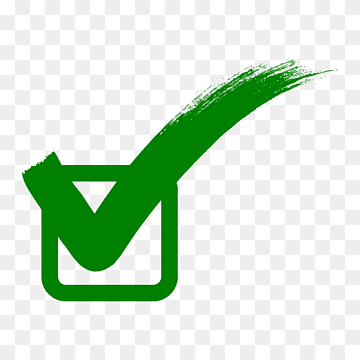 12
Модель обеспечения авиаперелета по чек поинтам
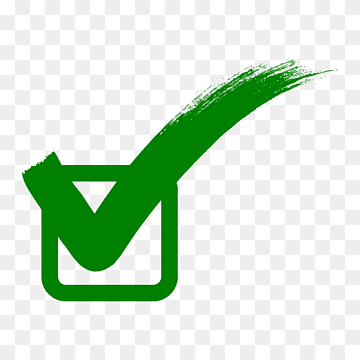 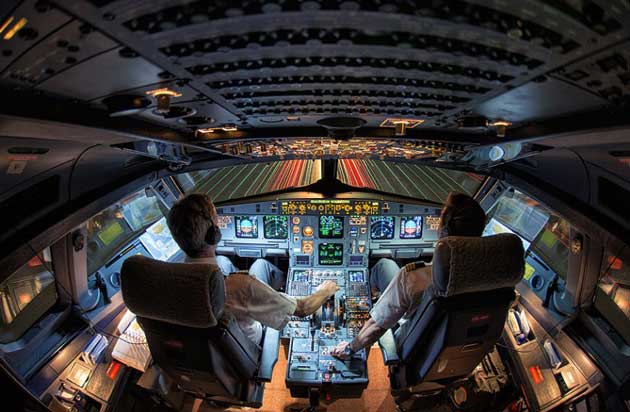 13
Определены 178 «чек – поинтов» деятельности Клиники
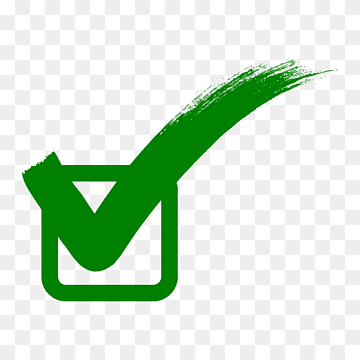 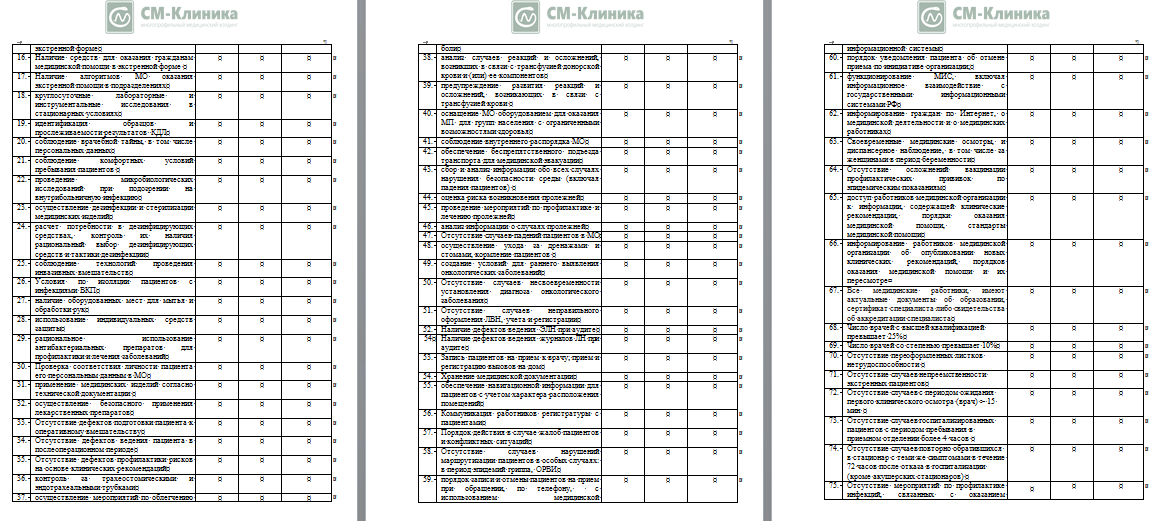 14
Группы  чек-поинтов
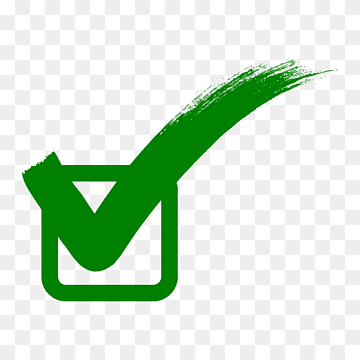 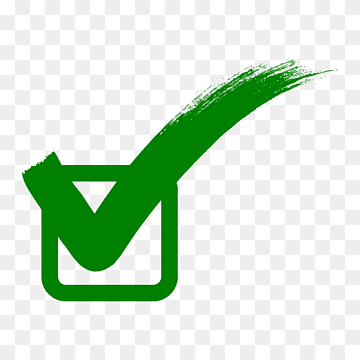 15
Чек-поинты плановой деятельности
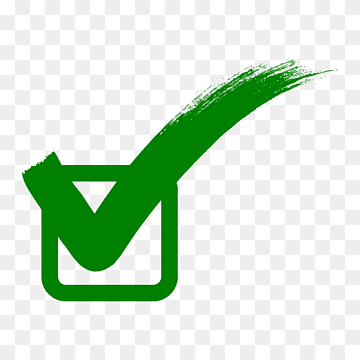 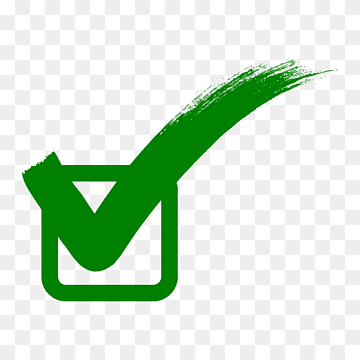 16
Чек-поинты медицинской деятельности
(руководителей подразделений)
17
Чек-поинты медицинского мониторинга
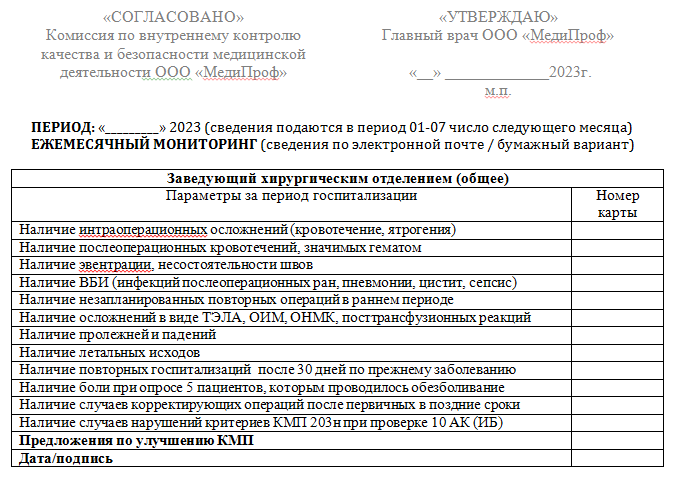 Ежемесячно (1-7 день)
по электронной почте / письменно (виза)
18
Группы  чек-поинтов
(информационная матрица)
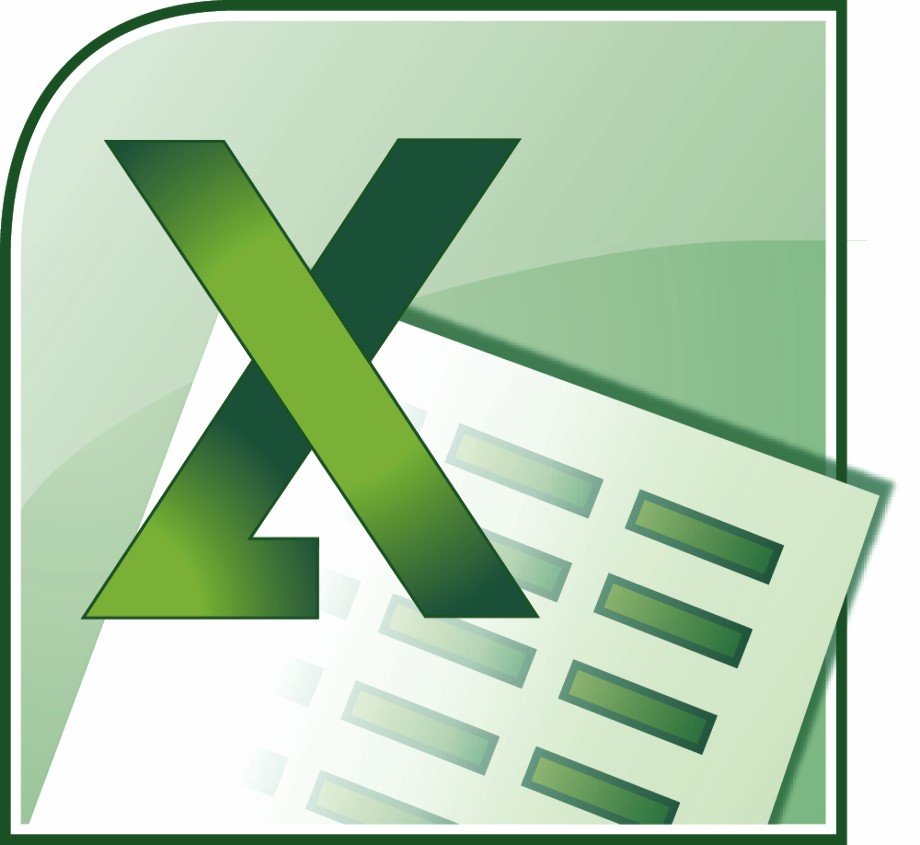 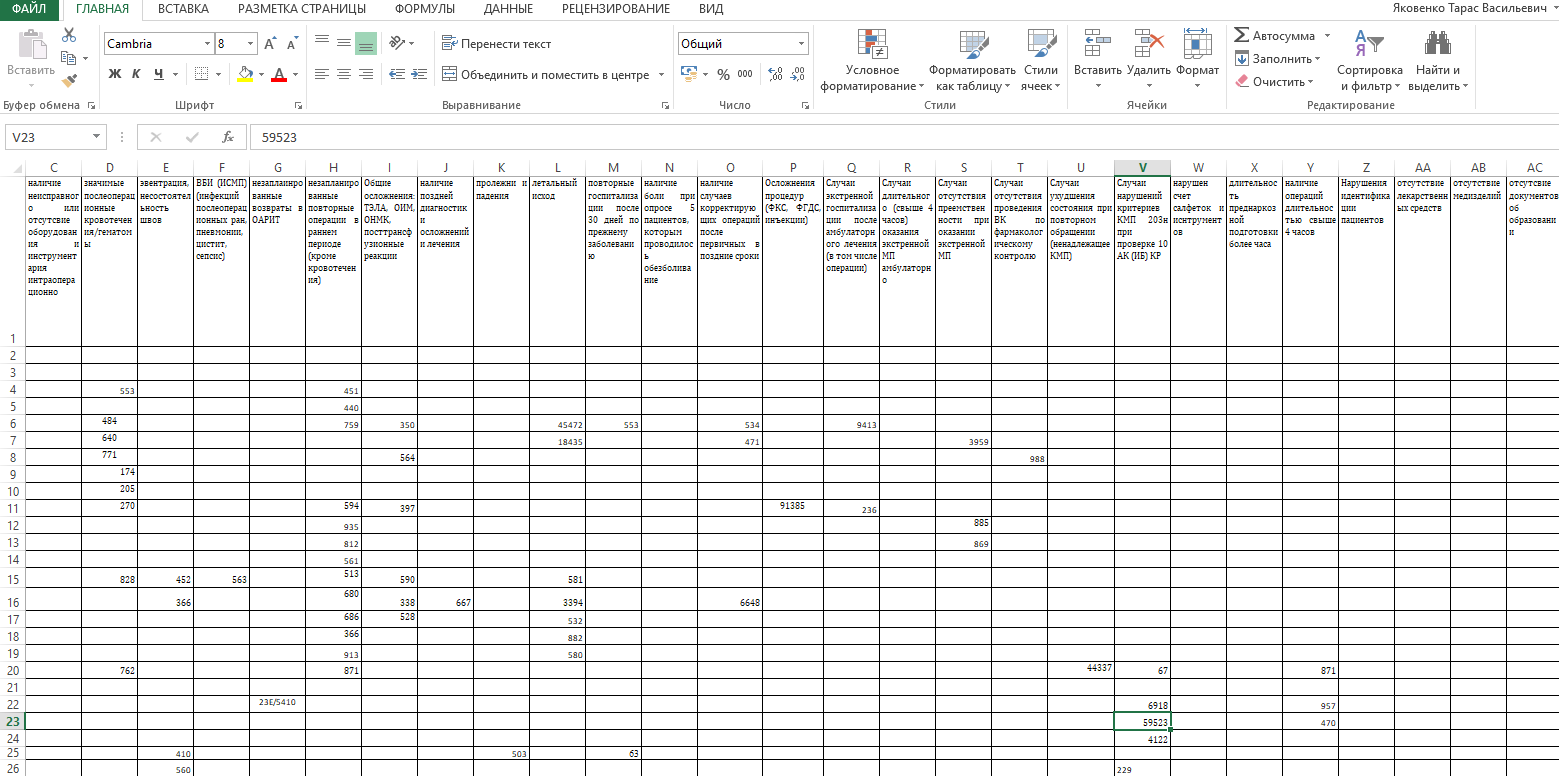 19
Чек-поинты медицинского мониторинга
20
Группы  чек-поинтов (информационная матрица)
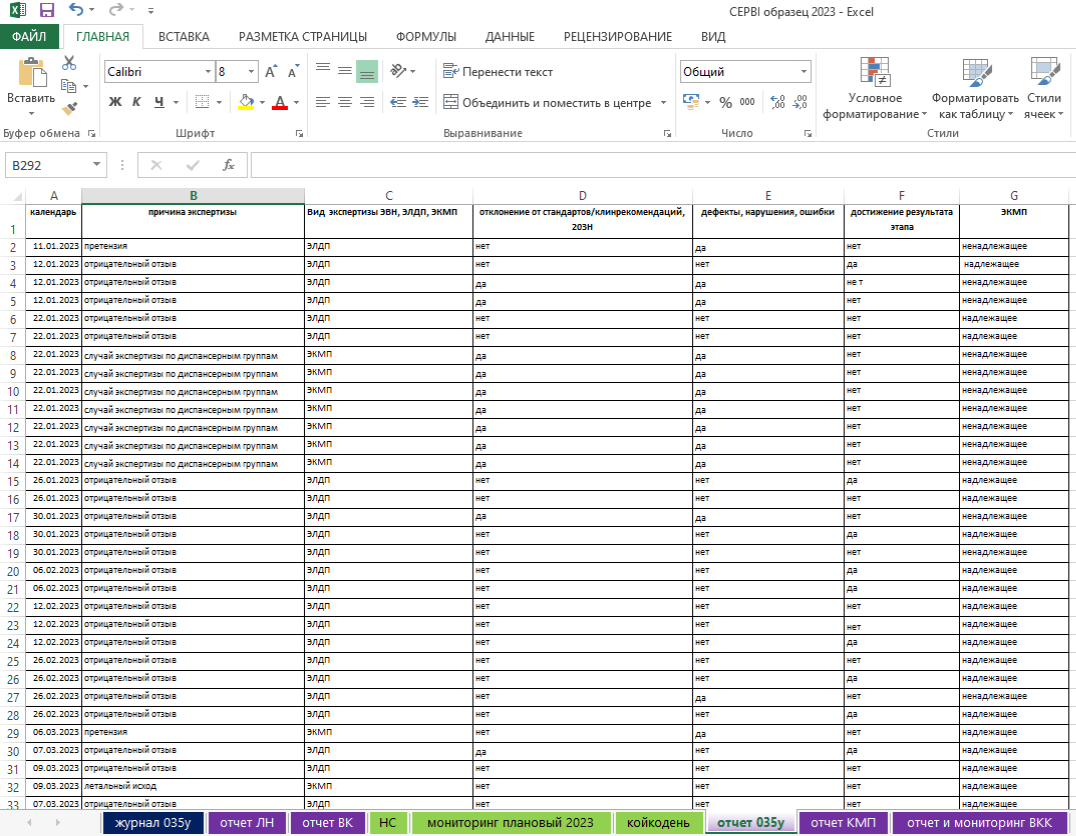 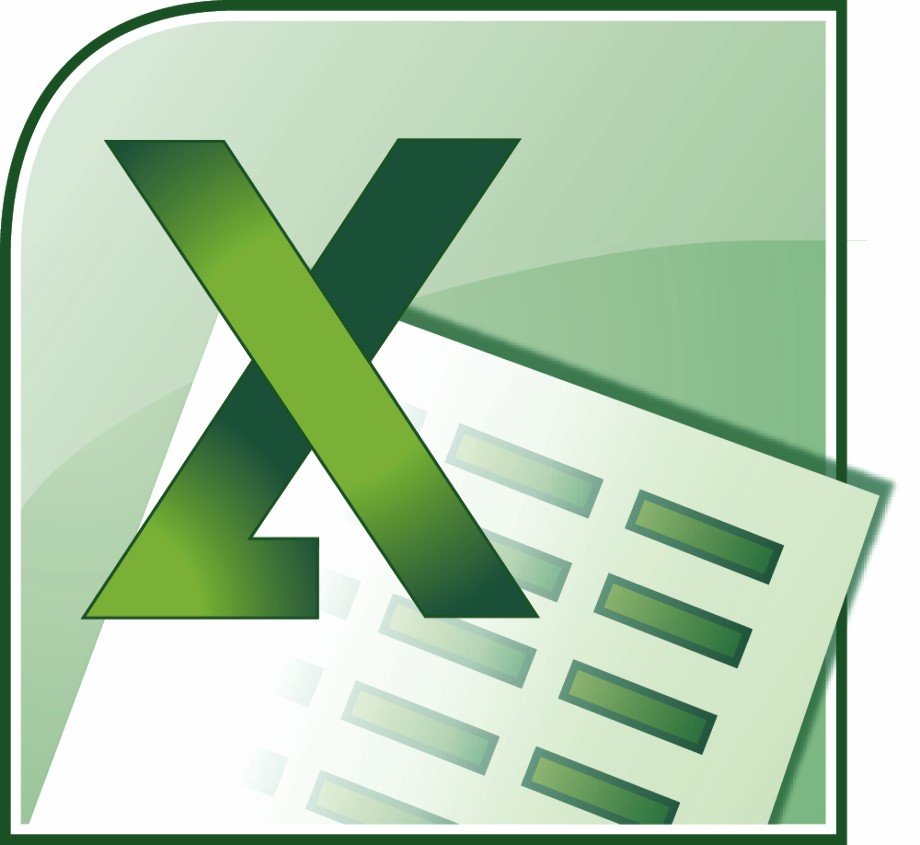 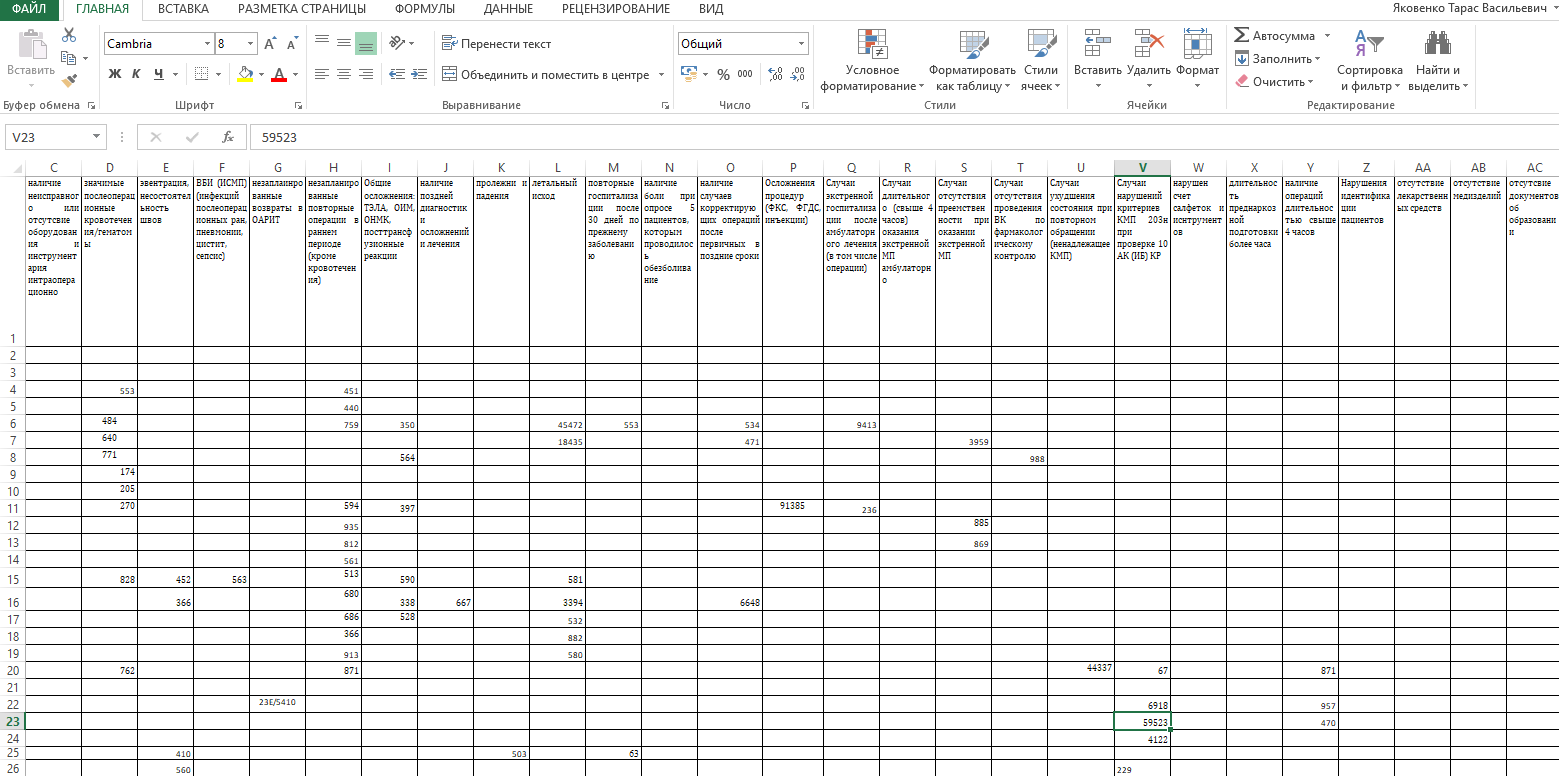 21
Визуализация сведений по качеству медицинской деятельности и автоматизация отчетности
Группы  чек-поинтов
(информационная матрица)
DASHBOARD
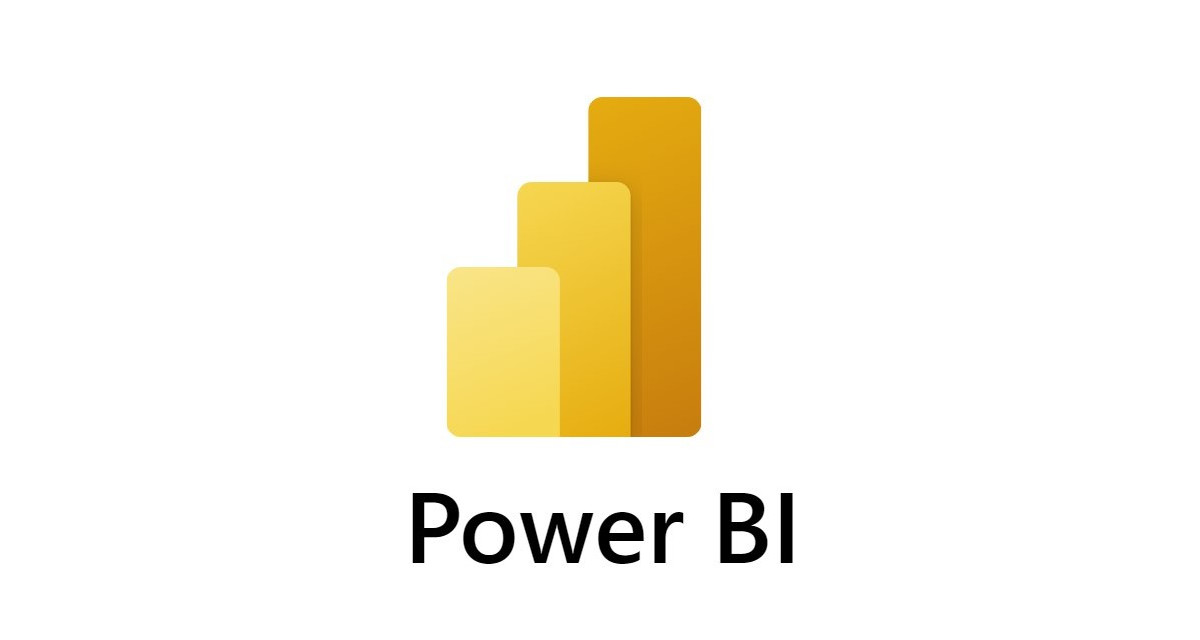 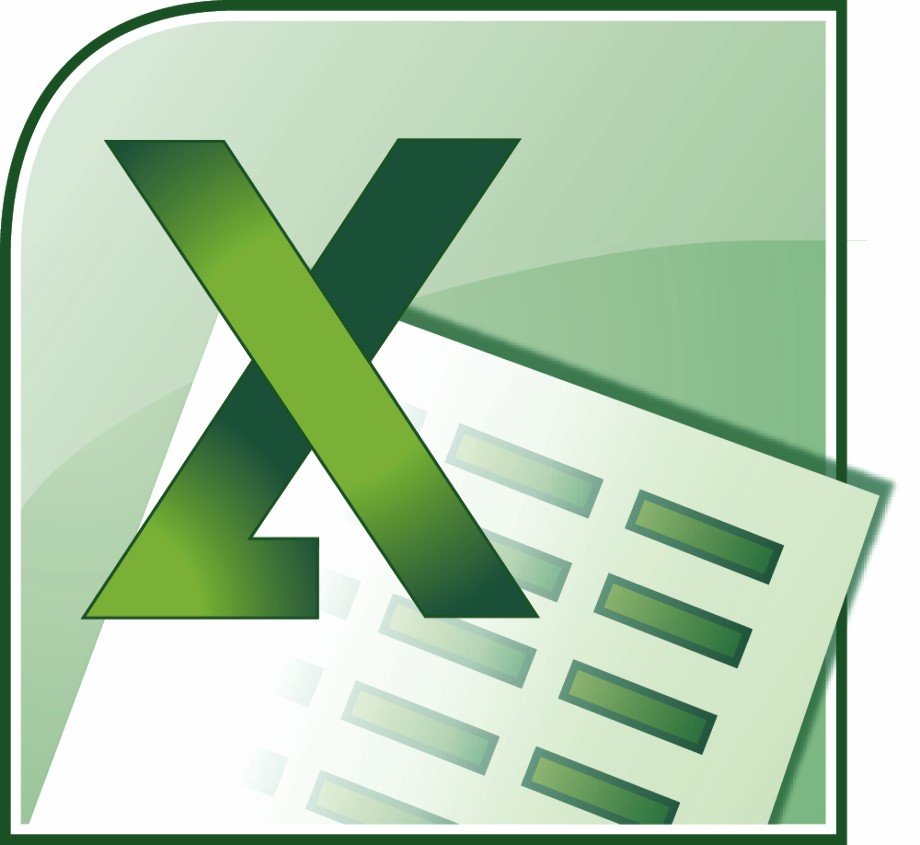 22
DASHBOARD
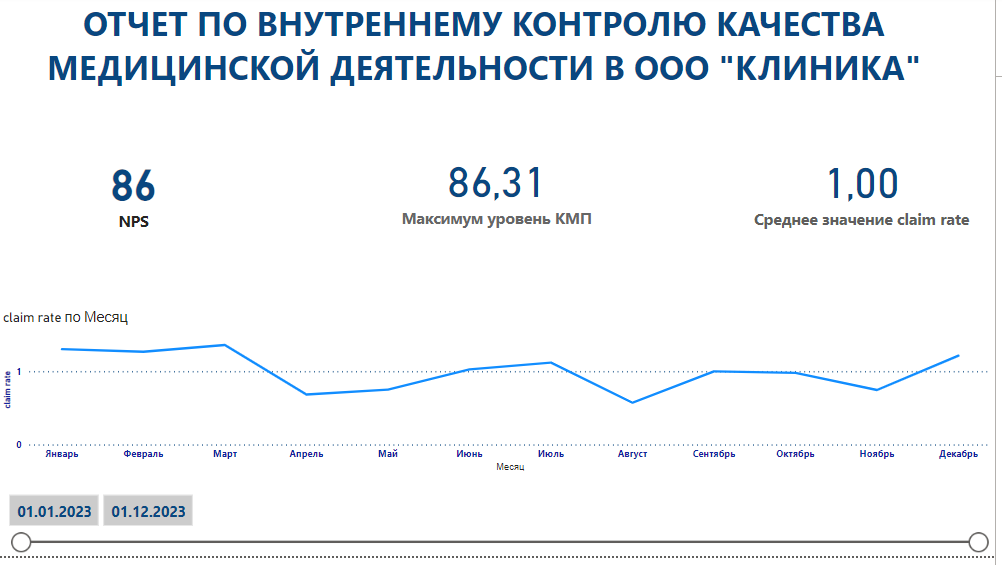 23
DASHBOARD
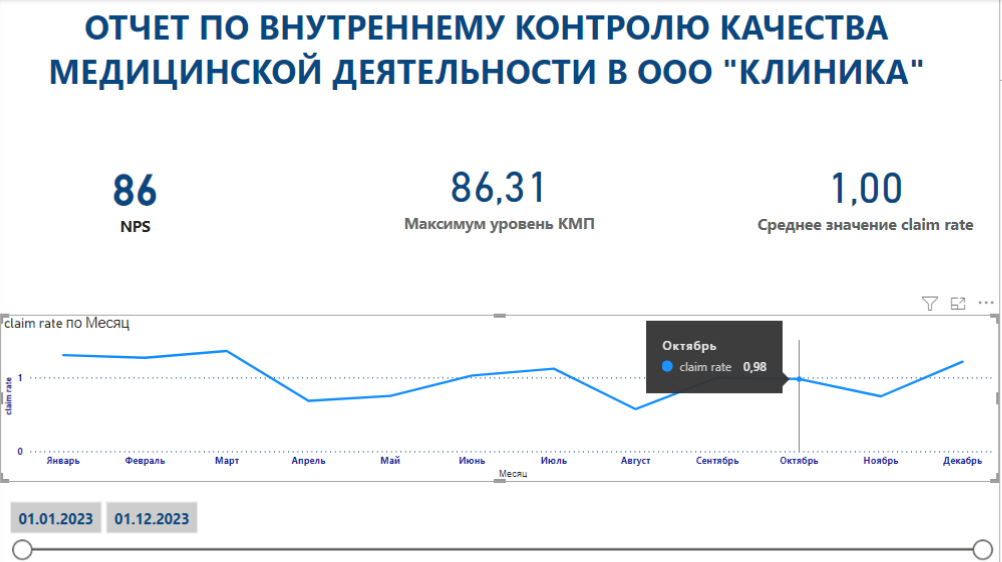 24
DASHBOARD
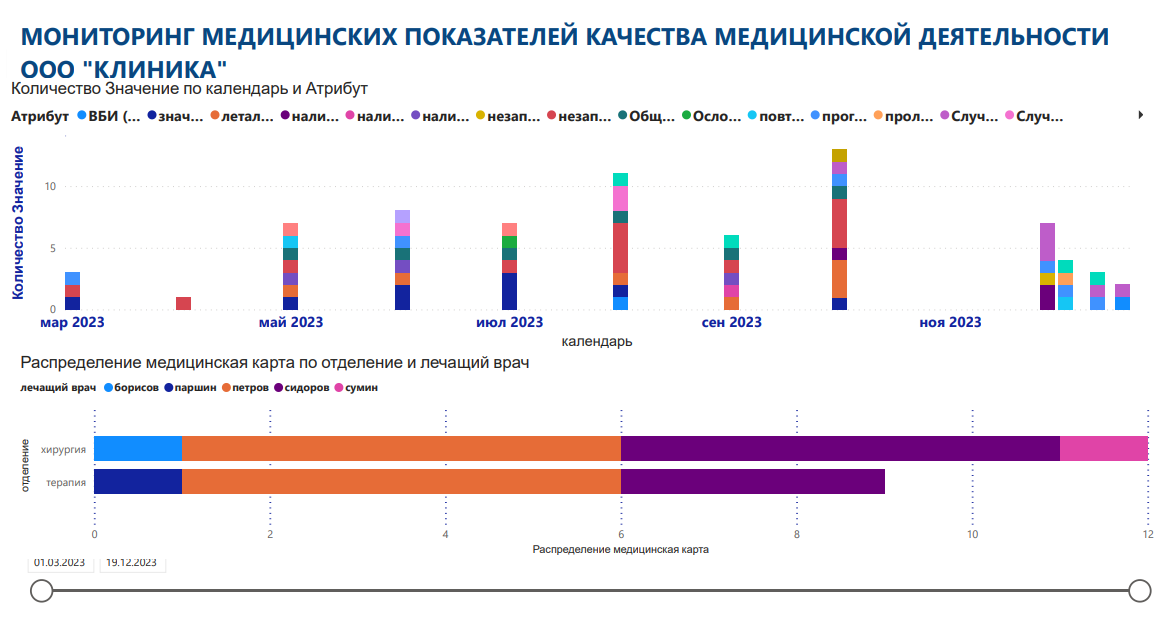 25
DASHBOARD
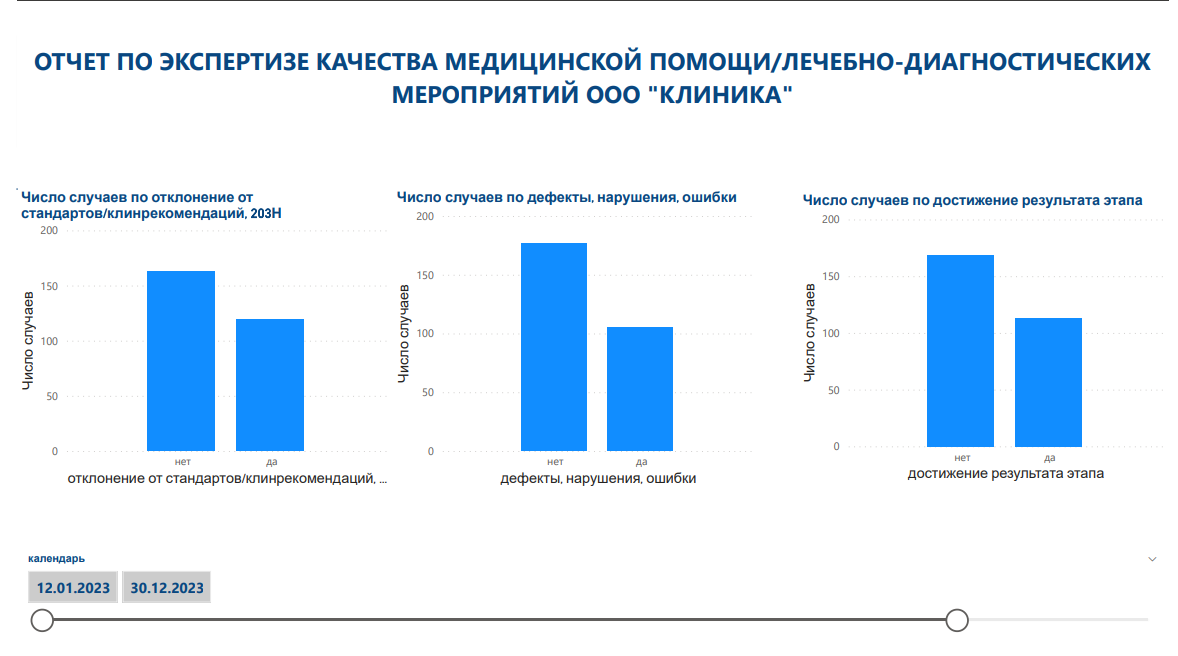 26
DASHBOARD
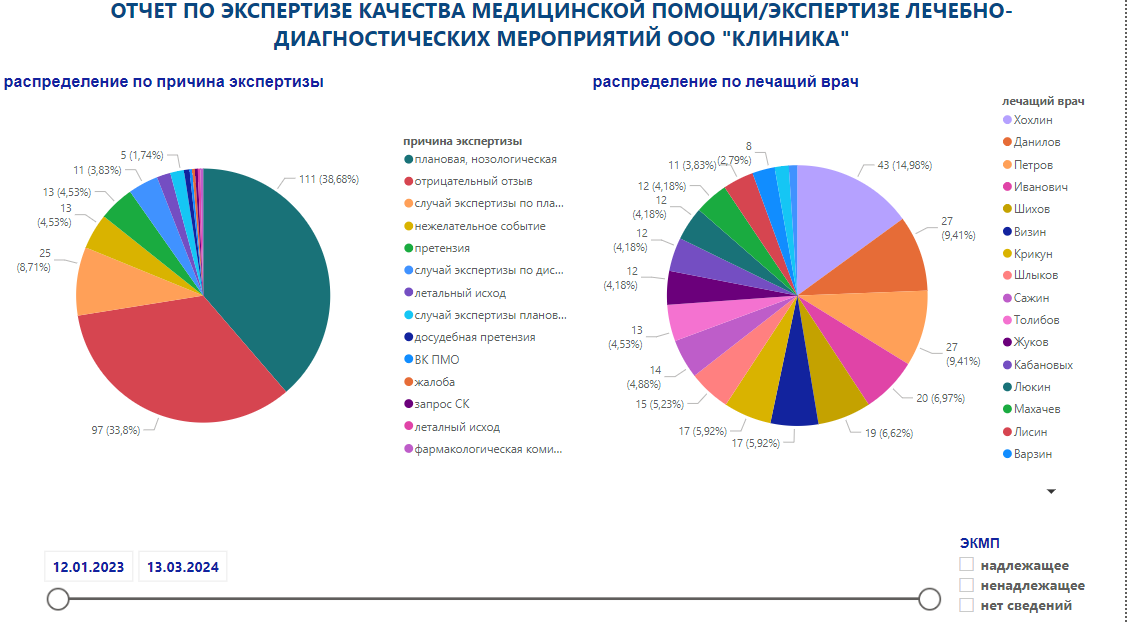 27
DASHBOARD
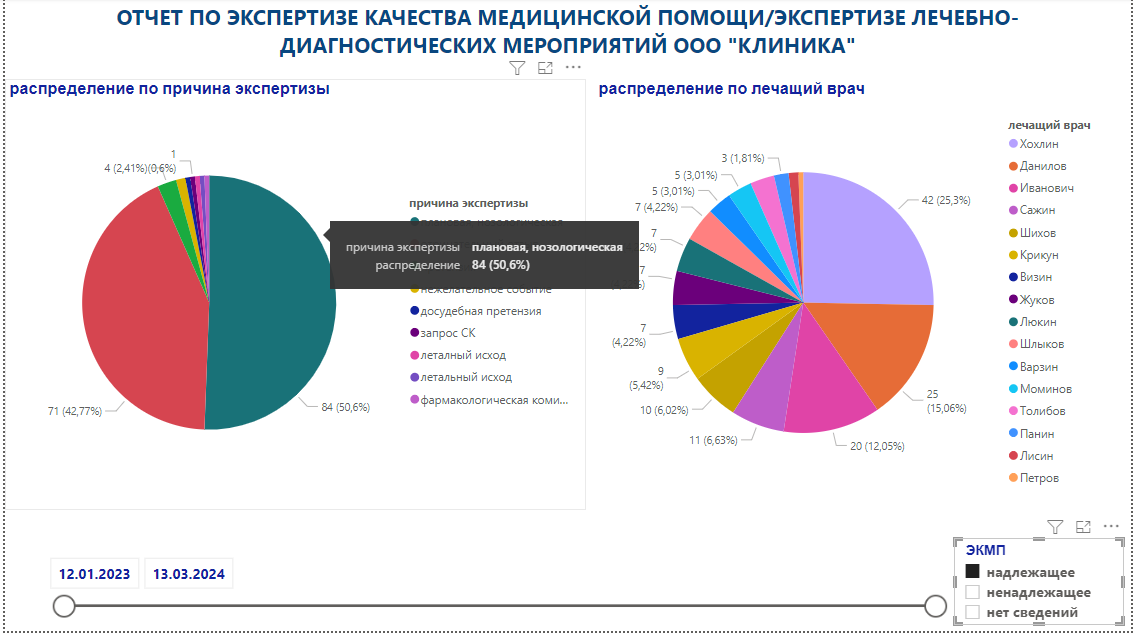 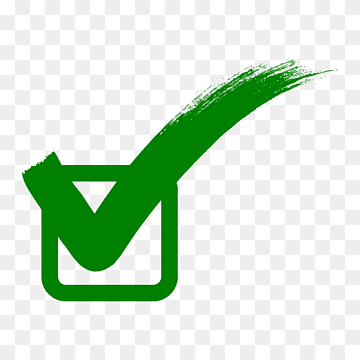 28
DASHBOARD
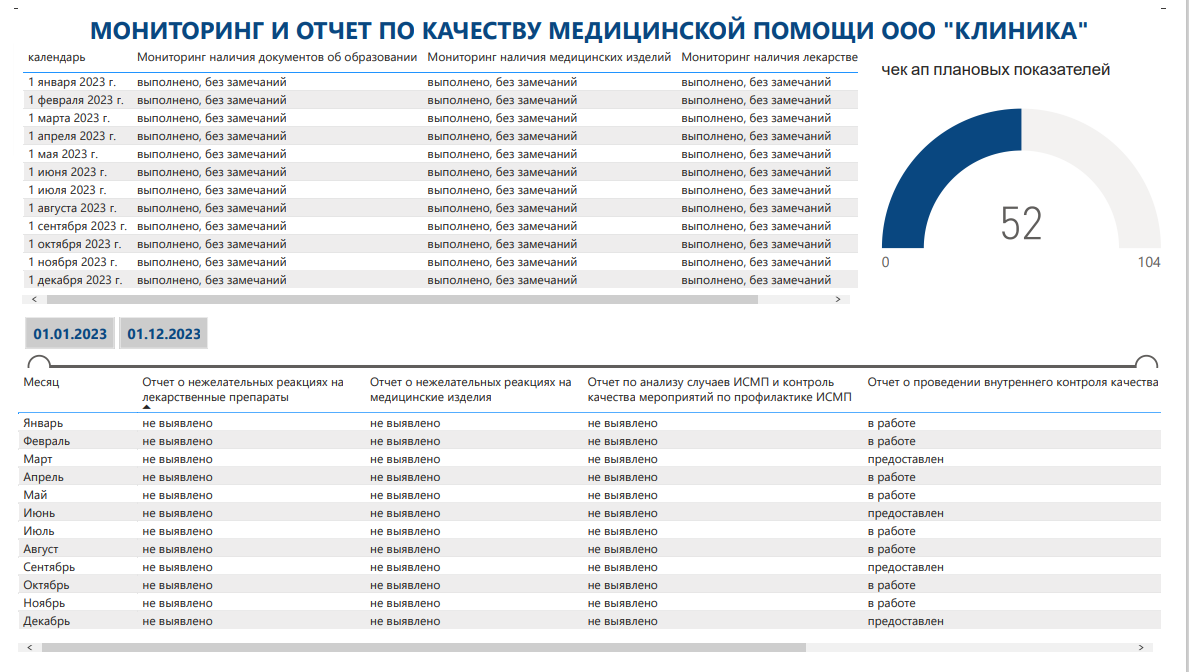 29
DASHBOARD
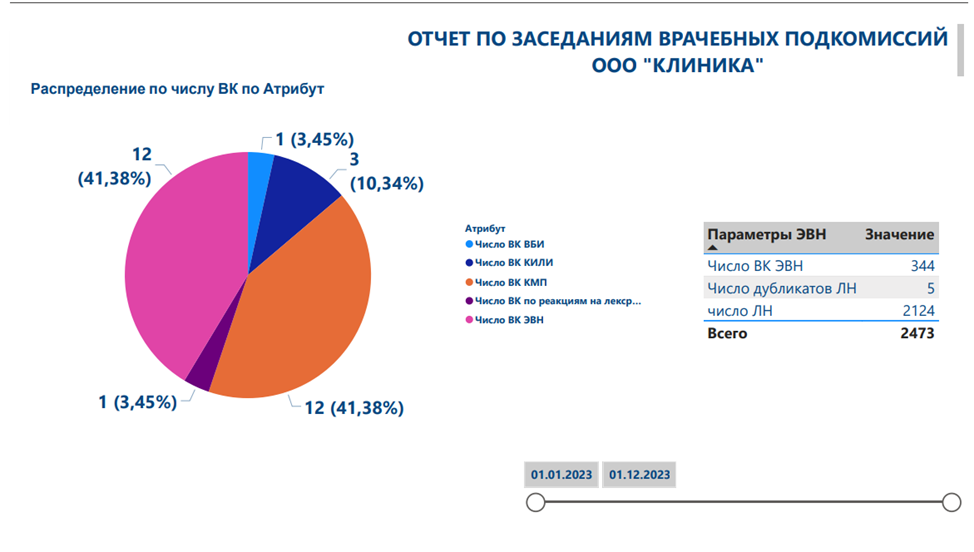 30
DASHBOARD
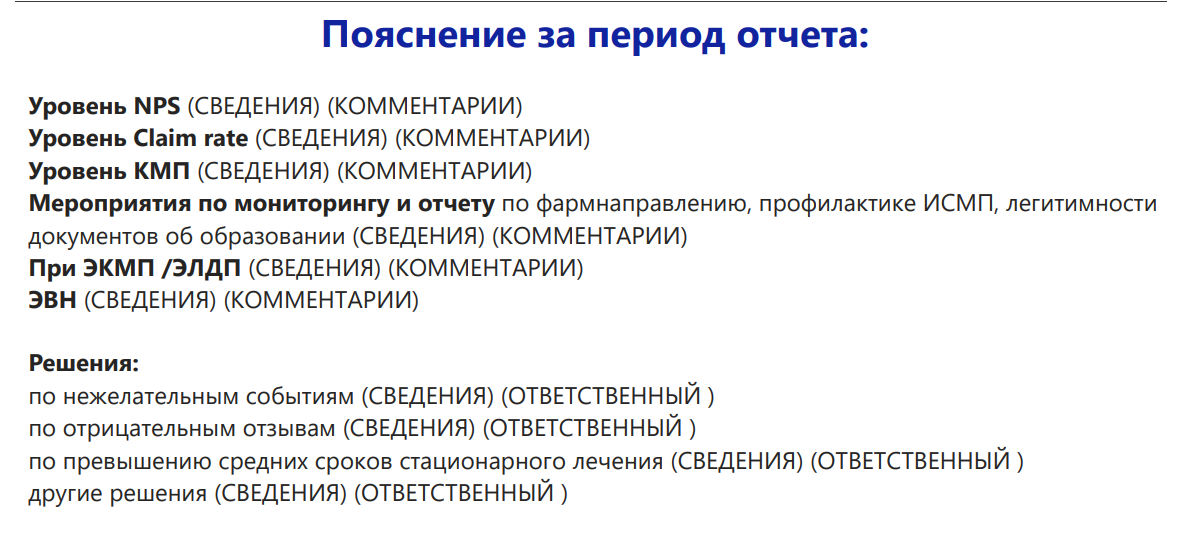 31
DASHBOARD
Place your screenshot here
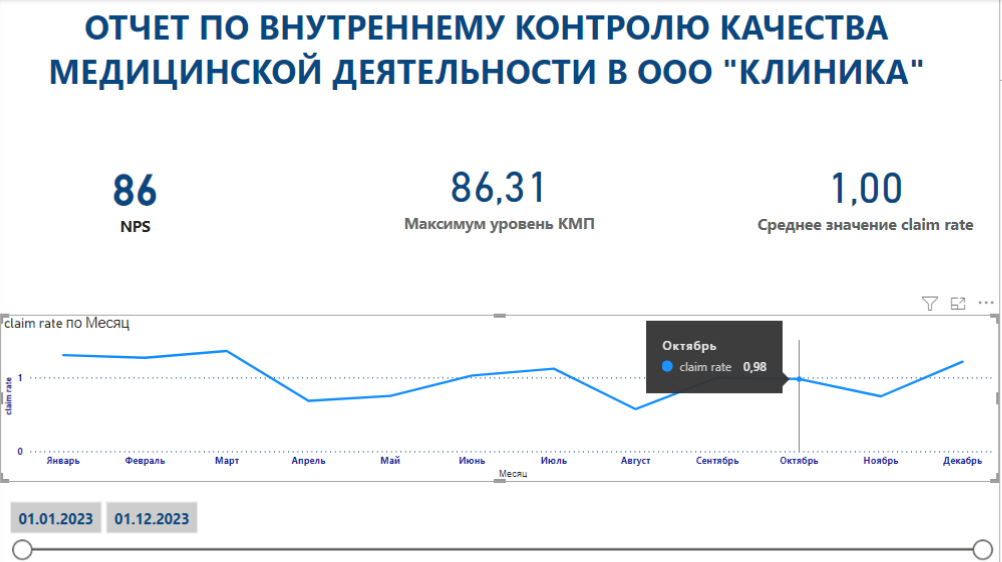 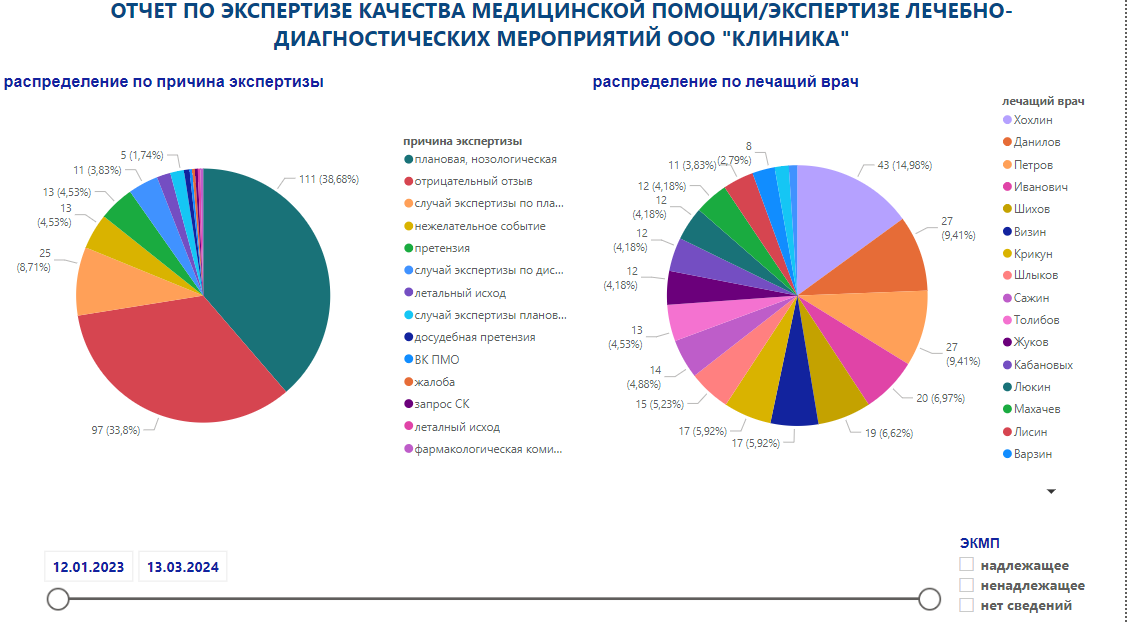 32
Локальные нормативные акты
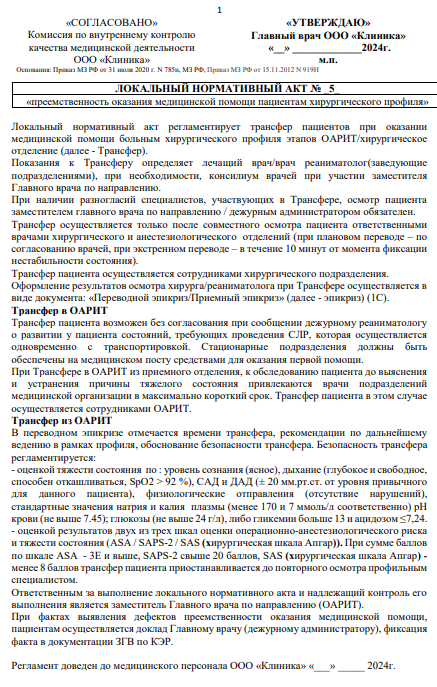 33
ООО «МедиПроф» СПб, Дунайский 47
yakovenko.tv@smclinic-spb.ru
34